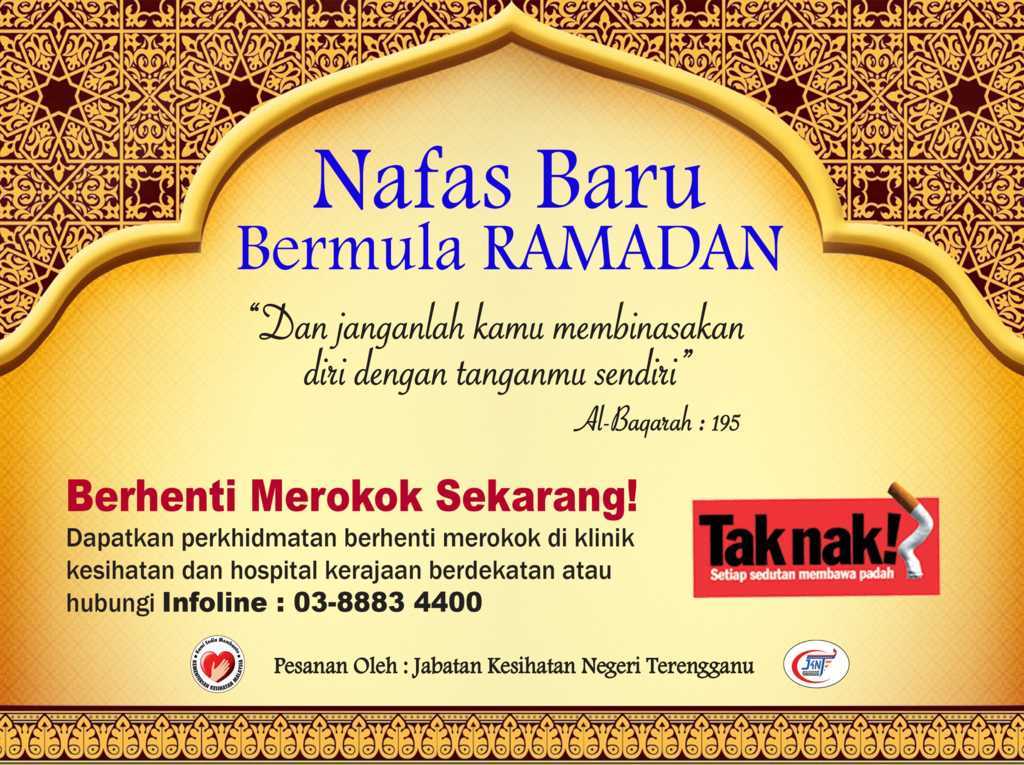 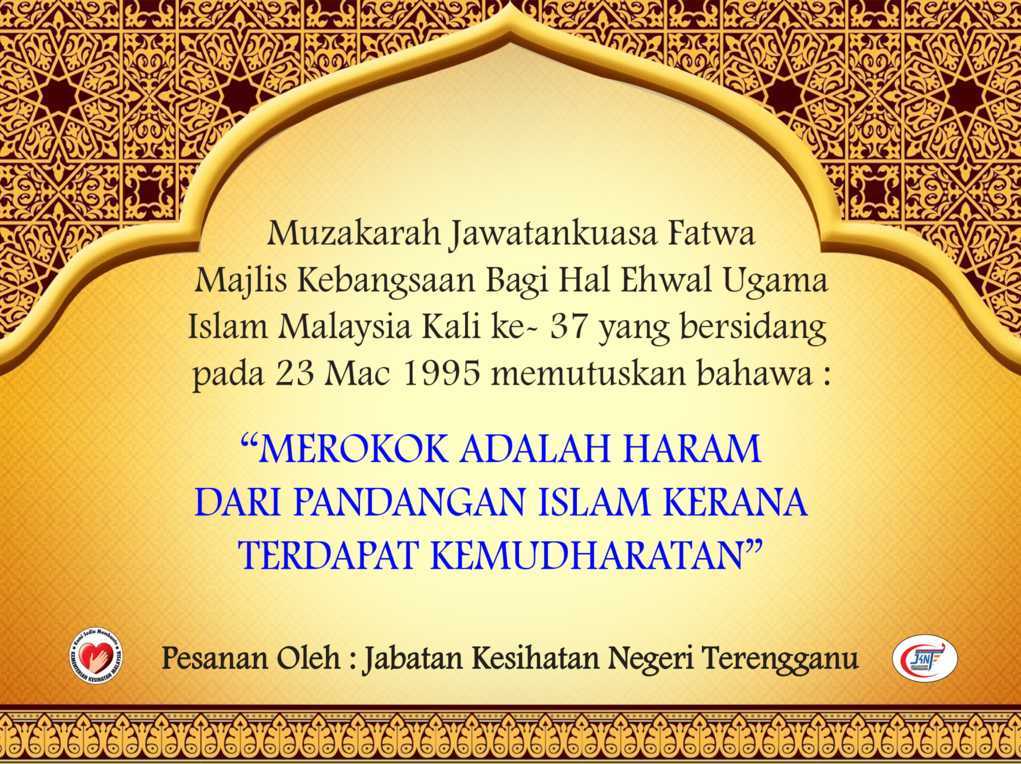 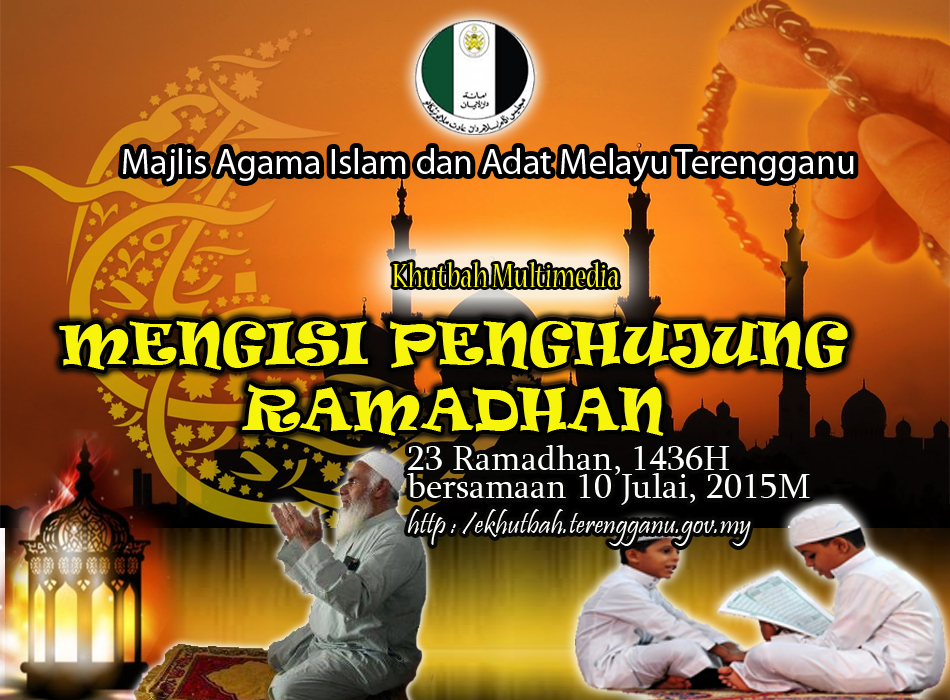 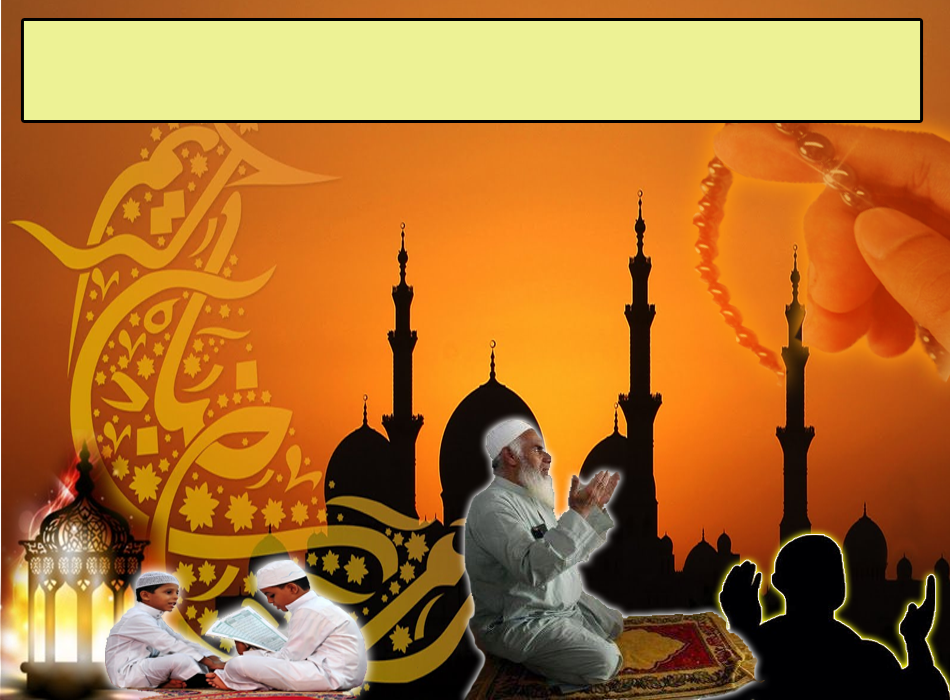 Pujian Kepada Allah S.W.T.
الْحَمْدُ ِللهِ
Segala puji-pujian hanya bagi 
Allah S.W.T.
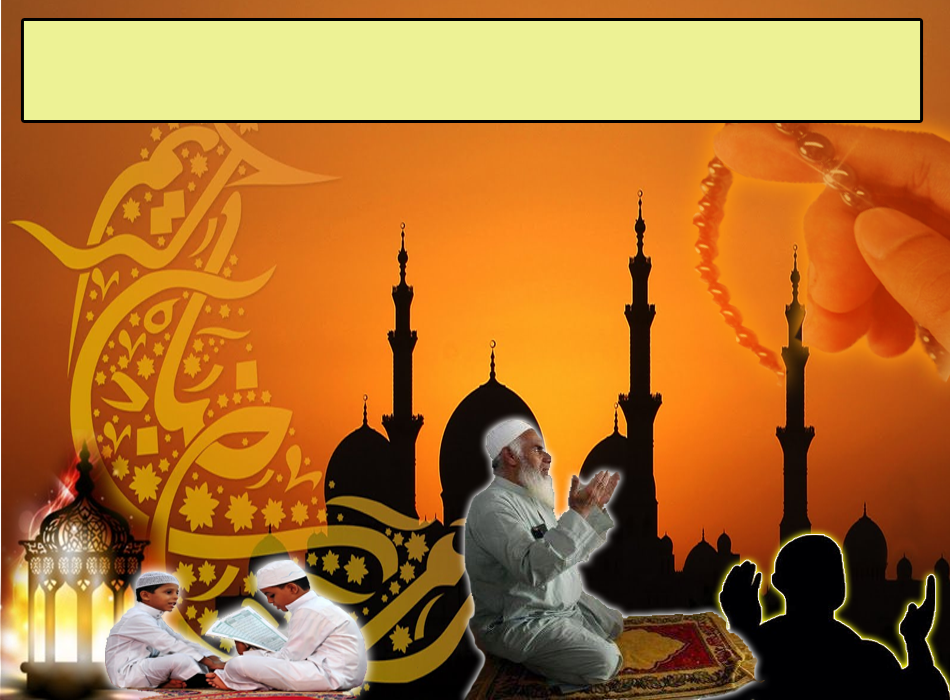 Syahadah
أَشْهَدُ أَن لآ إِلَهَ إِلاَّ اللهُ وَحْدَهُ لاَ شَرِيْكَ لَهُ، وَأَشْهَدُ أَنَّ مُحَمَّدًا عَبْدُهُ وَرَسُوْلُهُ
Dan aku bersaksi  bahawa sesungguhnya tiada tuhan melainkan Allah Yang Maha Esa, tiada sekutu bagiNya dan juga aku  bersaksi bahawa Nabi Muhammad SAW itu adalah hambaNya dan RasulNya.
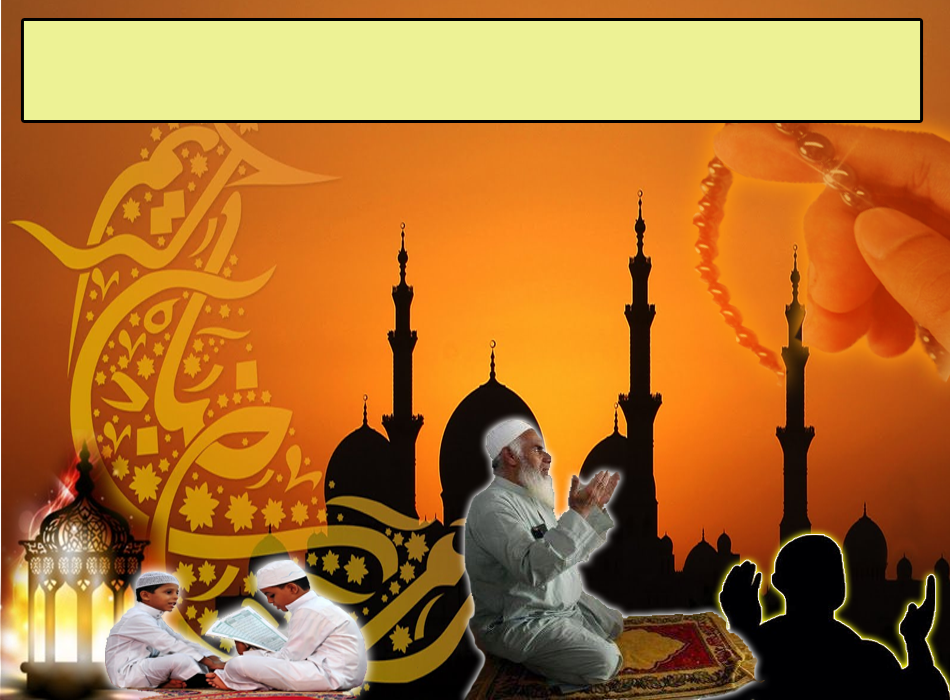 Selawat Ke Atas 
Nabi Muhammad S.A.W
اللَّهُمَّ صَلِّ وَسَلِّمْ عَلَى مُحَمَّدٍ وَعَلَى ءَالِهِ وَصَحْبِهِ.
Ya Allah, Cucurilah rahmat dan sejahtera ke atas Nabi Muhammad SAW dan ke atas keluarganya serta para sahabatnya.
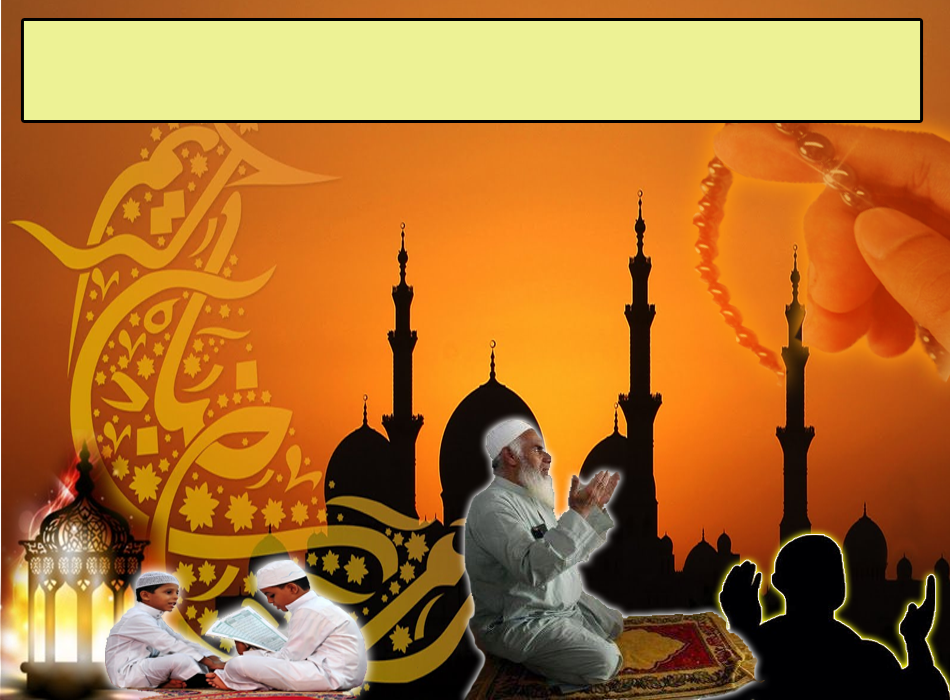 Pesanan Taqwa
يَا أَيُّهَا الَّذِينَ آمَنُوا اتَّقُوا اللَّهَ وَابْتَغُوا إِلَيْهِ الْوَسِيلَةَ وَجَاهِدُوا فِي سَبِيلِهِ لَعَلَّكُمْ تُفْلِحُونَ
Wahai orang-orang yang beriman! bertaqwalah kepada Allah dan carilah yang boleh menyampaikan kepadanya (dengan mematuhi perintahNya dan meninggalkan laranganNya); dan berjuanglah pada jalan Allah (untuk menegakkan Islam) supaya kamu beroleh kejayaan.
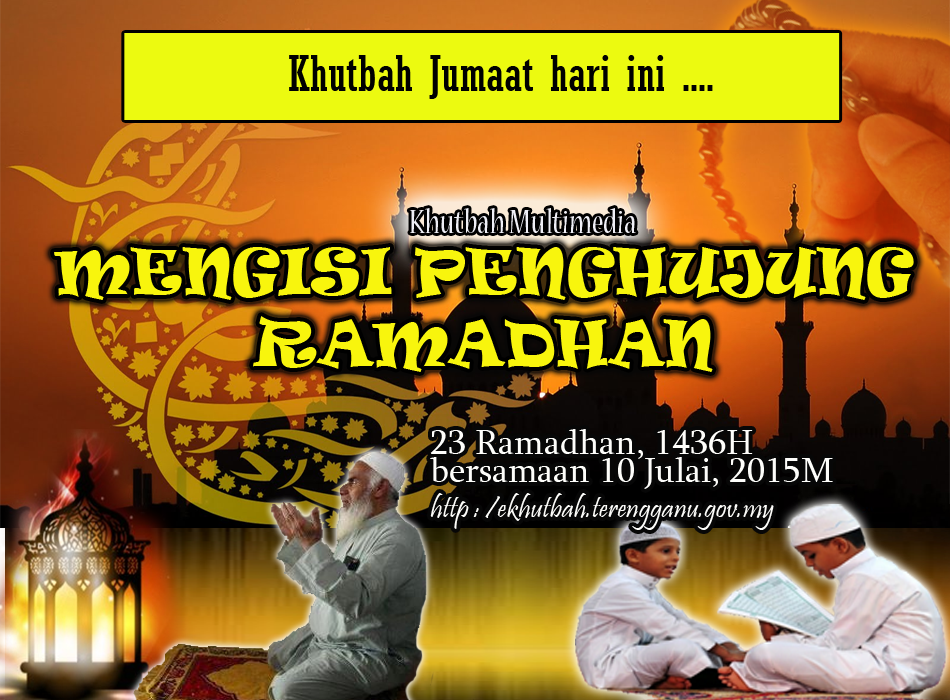 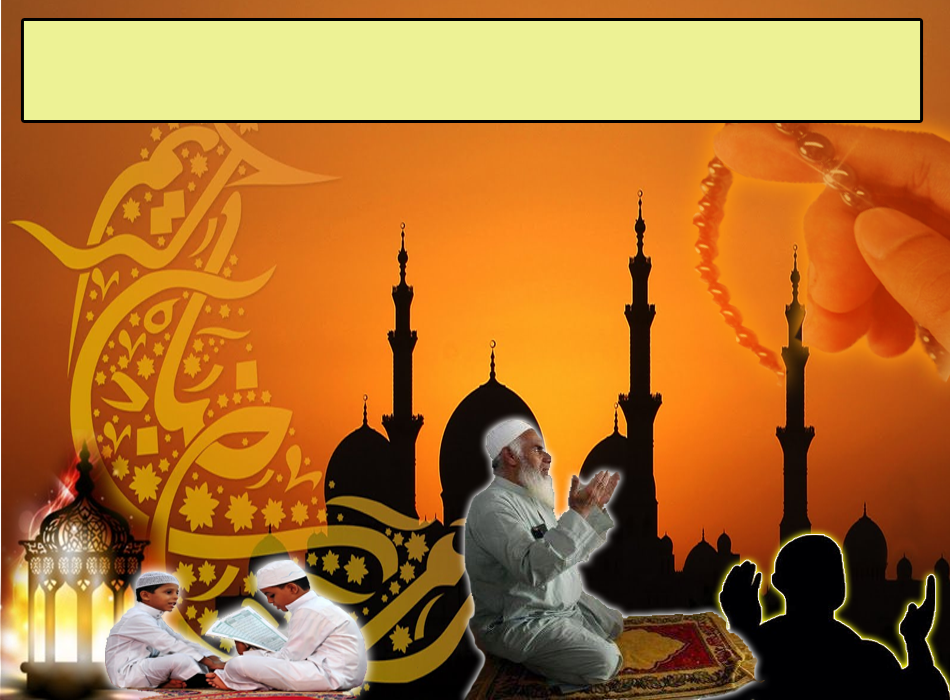 Anugerah waktu siang dan malam
Renung dan bersyukur kepada Allah Taala
Mengisi waktu dengan amalan-amalan terbaik sebagai bekalan kebahagiaan di akhirat
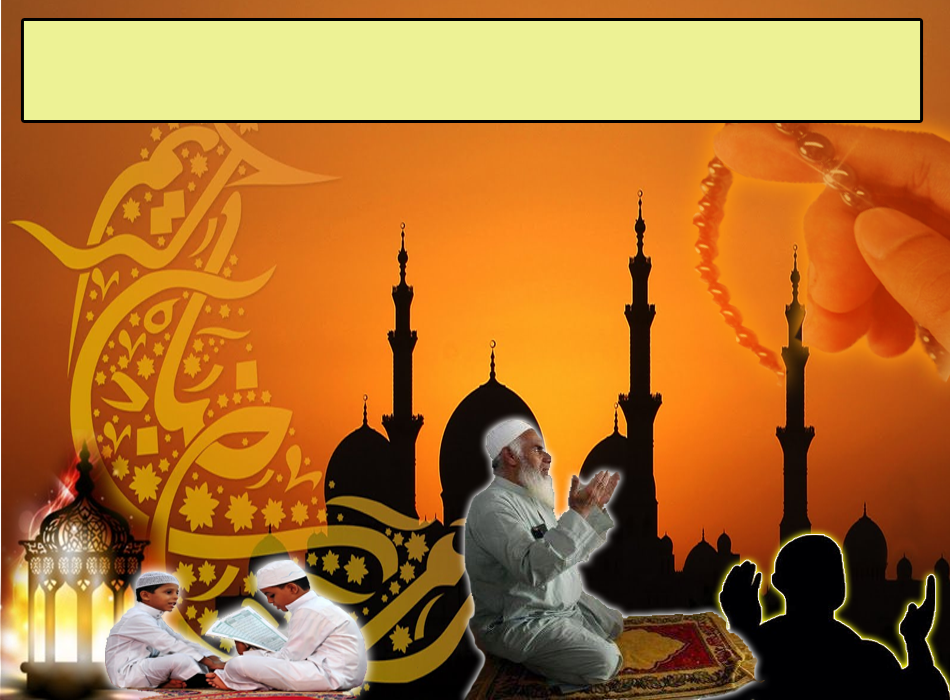 Firman Allah Taala dalam 
Surah al-Qiyaamah: Ayat 13 hingga 15
يُنَبَّأُ اْلإِنْسَانُ يَوْمَئِذٍ بِمَا قَدَّمَ وَأَخَّرَ. بَلِ اْلإِنْسَانُ عَلَى نَفْسِهِ بَصِيرَةٌ. وَلَوْ أَلْقَى مَعَاذِيرَهُ
Pada hari itu, manusia diberitahu akan apa yang ia telah lakukan, dan apa yang ia telah tinggalkan.
Bahkan manusia itu, (anggotanya) menjadi saksi terhadap dirinya sendiri,
Walaupun ia memberikan alasan-alasannya (untuk membela diri).
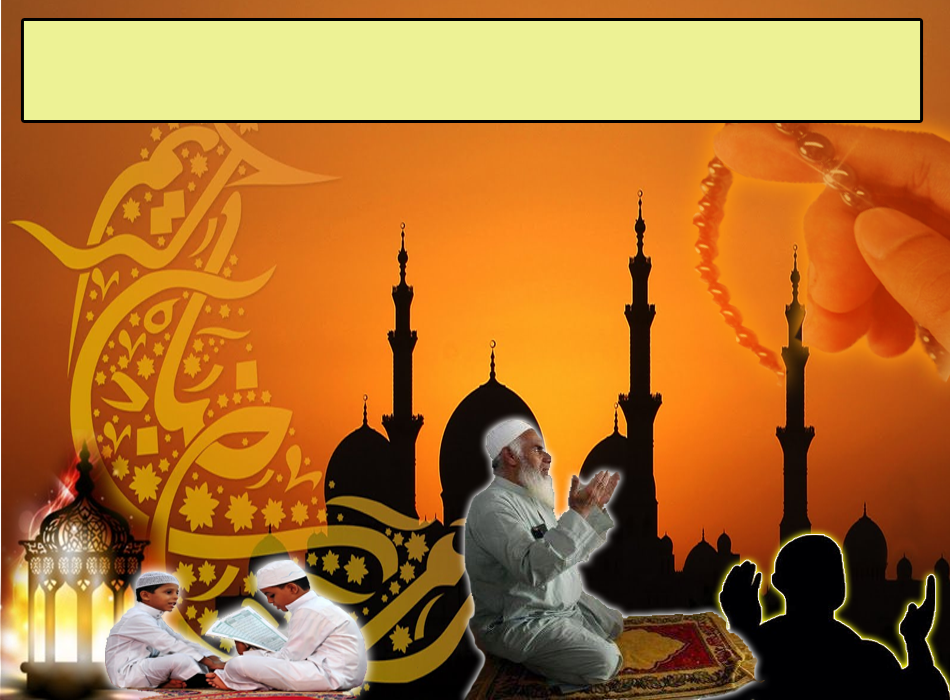 Bersama merebut kelebihan-kelebihan yang dijanjikan pada Bulan Ramadhan
Kita sekarang berada di penghujung Ramadhan
Terus kekal dan pertingkatkan ibadah
Bagi yang ‘lagho’- segera bertaubat dan mencari kesyahduan beribadah, sementara Ramadhan masih berbaki.
Hindari sifat malas dalam melaksanakan perintah Allah Taala
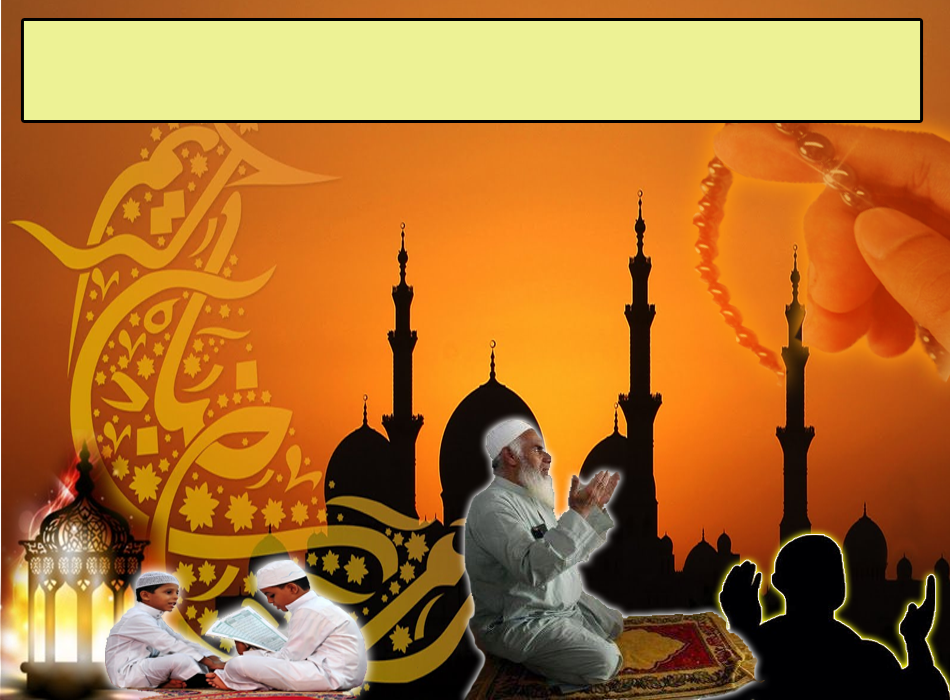 Firman Allah Taala dalam 
Surah at-Tahrim: Ayat 8
يَا أَيُّهَا الَّذِينَ آمَنُوا تُوبُوا إِلَى اللهِ تَوْبَةً نَصُوحًا عَسَى رَبُّكُمْ أَنْ يُكَفِّرَ عَنْكُمْ سَيِّئَاتِكُمْ وَيُدْخِلَكُمْ جَنَّاتٍ تَجْرِي مِنْ تَحْتِهَا الأَنْهَار...
Wahai orang-orang yang beriman! bertaubatlah kamu kepada Allah dengan " taubat Nasuha", Mudah-mudahan Tuhanmu akan menghapuskan kesalahan-kesalahan kamu dan memasukkan kamu ke dalam syurga yang mengalir di bawahnya beberapa sungai...
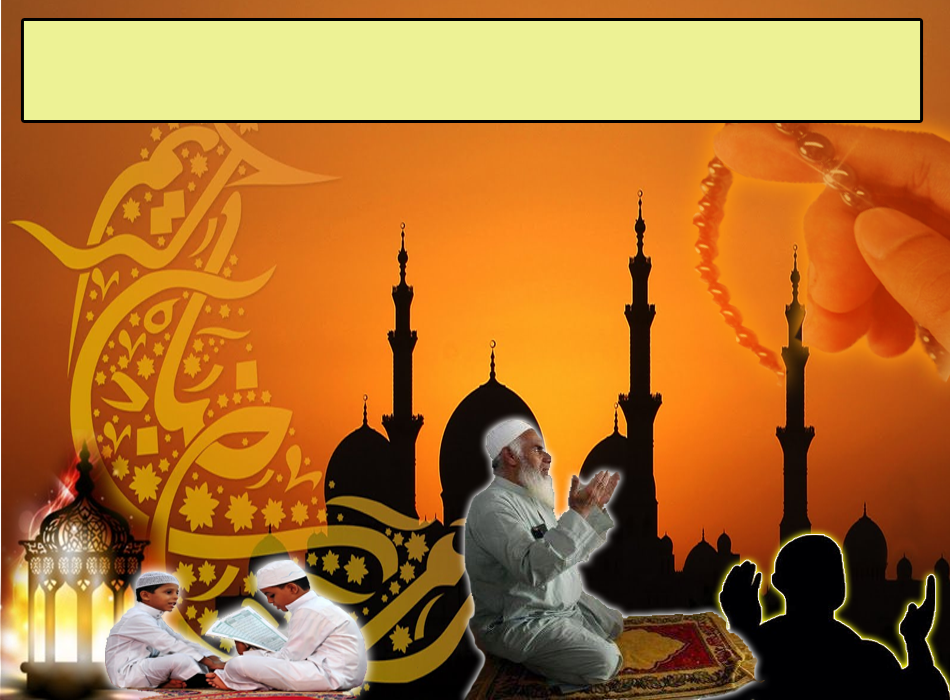 Pengakhiran Ramadhan yang barakah, penuh limpahan rahmat dan keampunan
Hiasi malam yang berbaki dengan cahaya solatul lail
Memakmurkan waktu-waktu dengan tilawah al Quran, istigfar, zikir dan doa
Amat malang bagi orang yang mensia-siakan anugerah berada di bulan Ramadhan
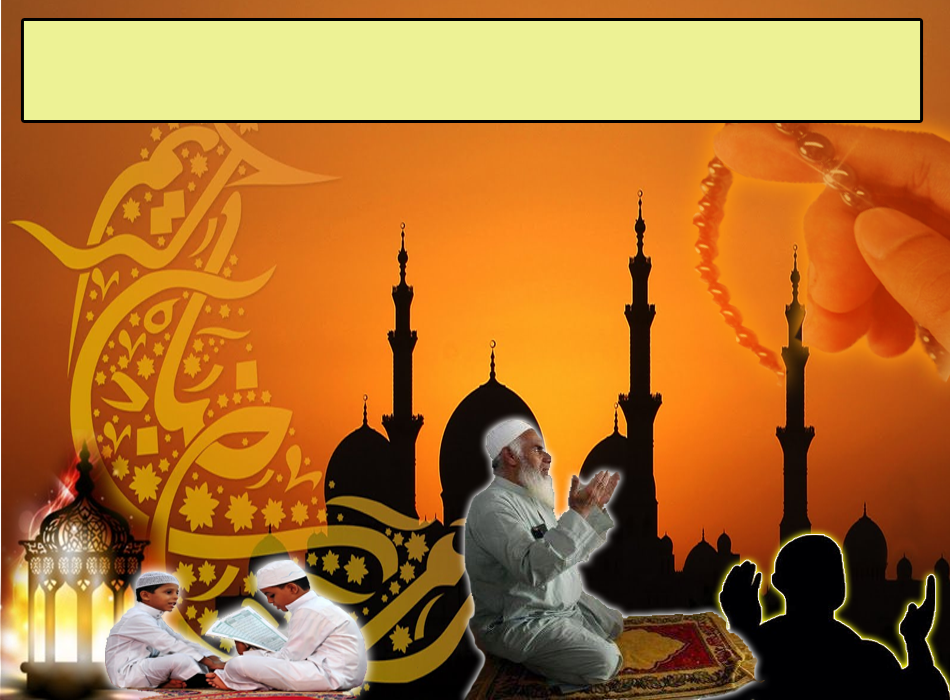 Nabi Muhammad SAW sangat memuliakan 10 terakhir Ramadhan
Nabi mempertingkatkan amal ibadah
Baginda beri’tikaf di masjid, menyendiri beribadah dan bermunajat kepada Allah
Bersemangat mencari lailatul qadar dan membuat pengisian amal.
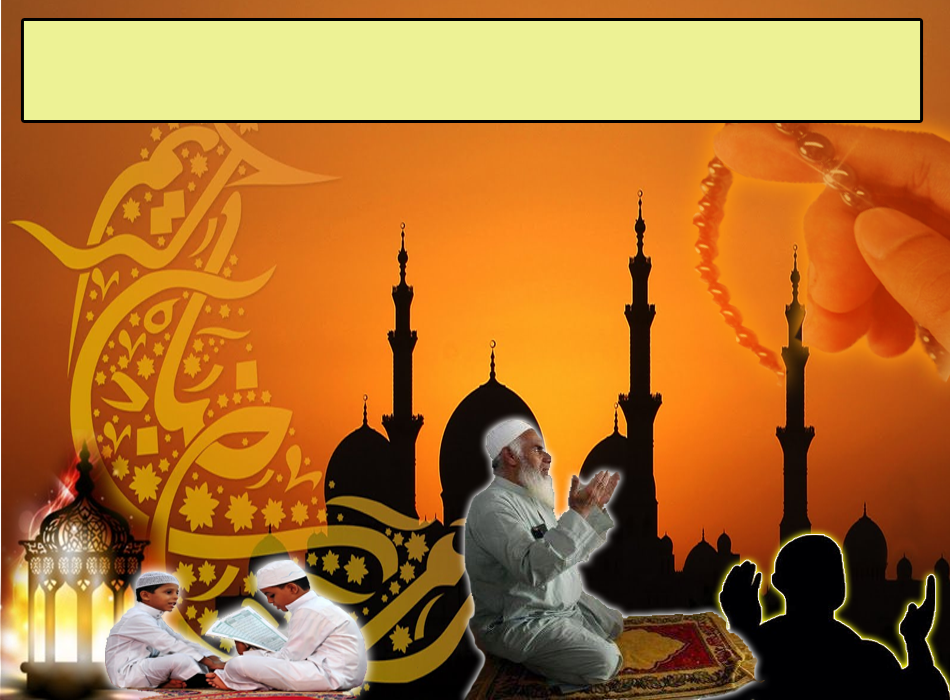 Firman Allah Taala dalam 
Surah al-Qadr: Ayat 3 hingga 5
لَيْلَةُ الْقَدْرِ خَيْرٌ مِنْ أَلْفِ شَهْرٍ. تَنَزَّلُ الْمَلاَئِكَةُ وَالرُّوحُ فِيهَا بِإِذْنِ رَبِّهِمْ مِنْ كُلِّ أَمْرٍ. سَلاَمٌ هِيَ حَتَّى مَطْلَعِ الْفَجْرِ
Malam Lailatul-Qadar lebih baik daripada seribu bulan. Pada malam itu, turun malaikat dan Jibril dengan izin Tuhan mereka, kerana membawa segala perkara (yang ditakdirkan berlakunya pada tahun yang berikut); Sejahteralah malam (yang berkat) itu hingga terbit fajar!
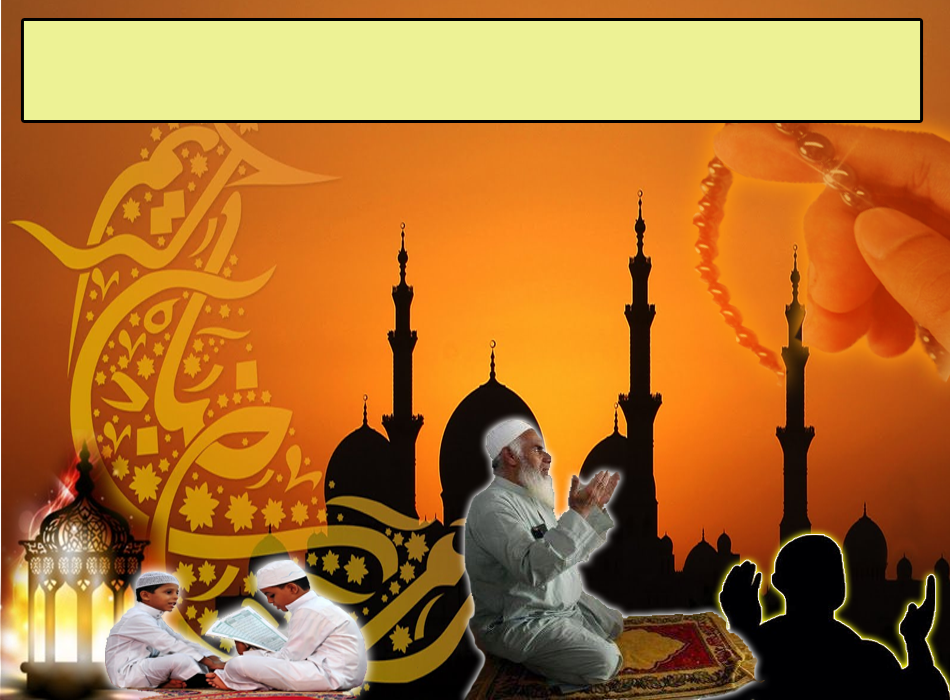 Berusaha mengisi baki  Ramadhan yang ada dengan ibadah. Semoga dikurniakan lailatul qadar
Sabda Rasulullah SAW
مَنْ قَامَ لَيْلَةَ الْقَدْرِ إِيْمَانًا وَاحْتِسَابًا غُفِرَ لَهُ مَا تَقَدَّمَ مِنْ ذَنْبِهِ.
“Barangsiapa yang beribadat dan beramal pada malam lailatul qadr dengan penuh keimanan dan mengharap pahala dari Allah, maka diampuni dosa-dosanya yang telah lalu.” 
(riwayat bukhari dan muslim)
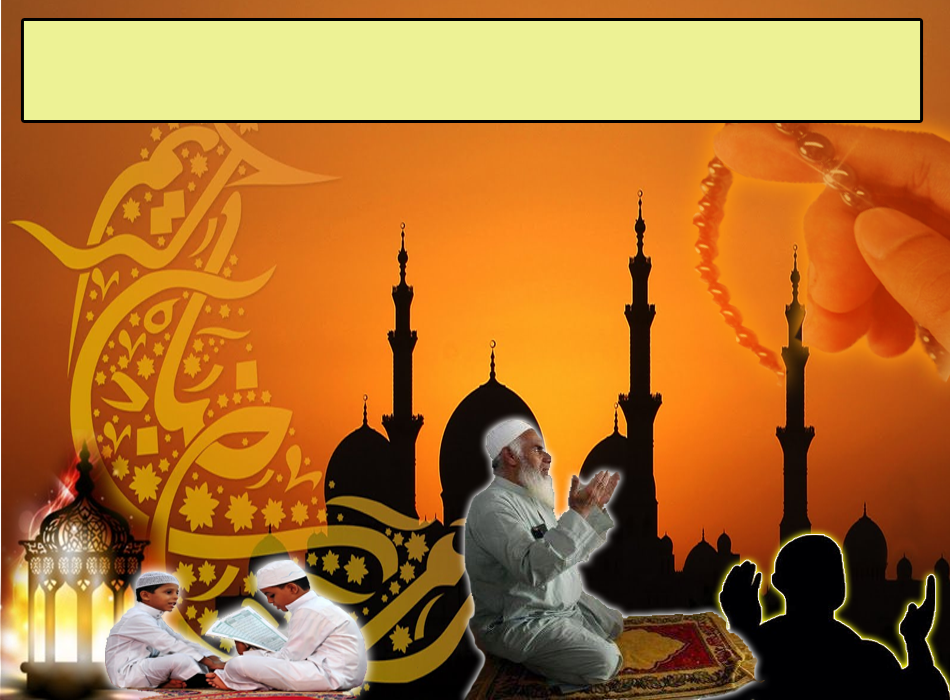 Nabi Muhammad SAW menghidupkan  malam-malam 10 akhir Ramadhan
Contohilah amalan baginda
Mengisi malam dan siang dengan menjaga solat-solat fardhu, memperbanyakkan solat sunat, bersedekah dll..
Menghindari perbuatan dosa, menghindari sikap permusuhan, saling membenci dan perasaan dendam .
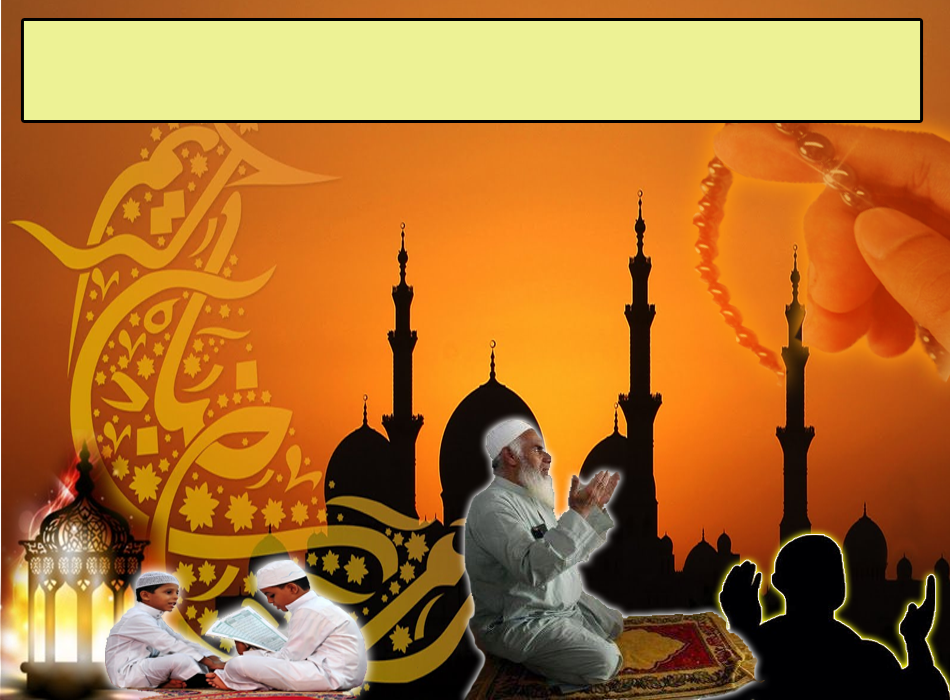 Tekadkan semangat untuk mendapatkan keberkatan waktu.
Sibukkan diri dengan melaksanakan ketaatan
Perbanyakkan doa, istigfar , tunduk dan patuh dengan penuh pengharapan
Amat malang bagi orang yang mensia-siakan anugerah berada di bulan Ramadhan
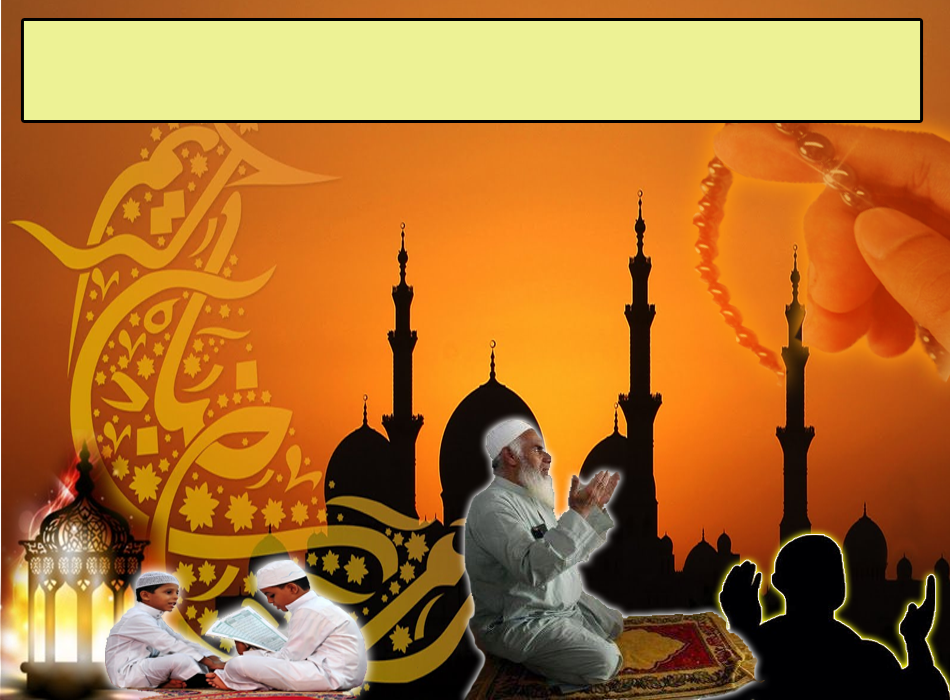 Doa apabila mendapat lailatur qadr
Sabda Rasulullah s.a.w.
اللَّهُمَّ إِنَّكَ عَفُوٌّ تُحِبُّ الْعَفْوَ فَاعْفُ عَنِّي
“Ya Allah sesungguhnya Engkau Maha Pengampun dan Pemaaf, mencintai kemaafan, maka maafkanlah aku”.
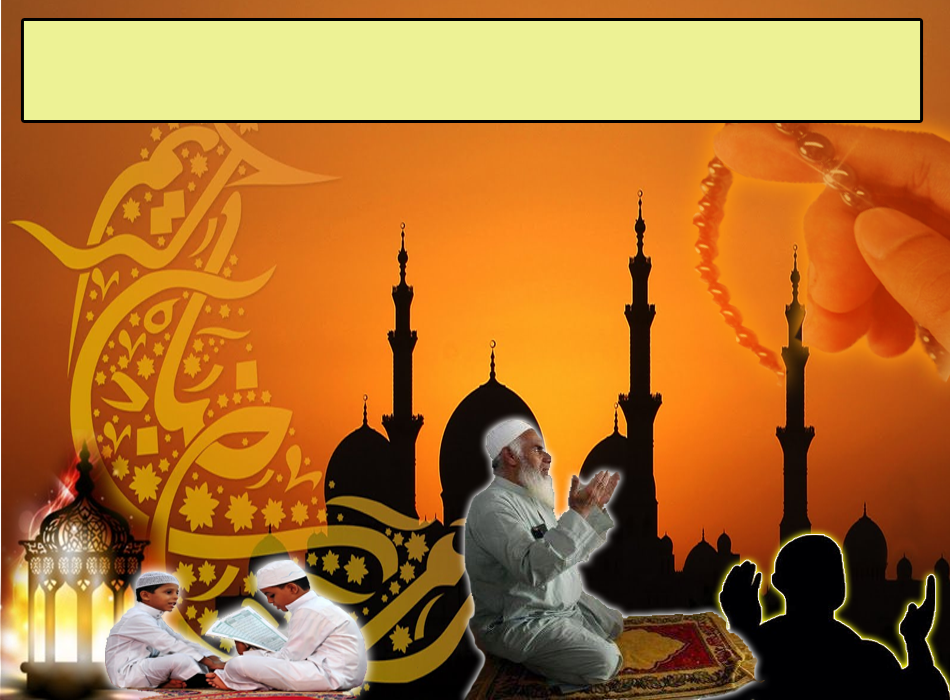 ‘Aishyah r.a menceritakan
Rasulullah s.a.w. apabila masuk sepuluh terakhir Ramadhan, baginda menghidupkan malamnya dengan ibadah, baginda membangunkan para isterinya, bersungguh-sungguh ibadah dan mengikat erat kain sarungnya. (Muslim).
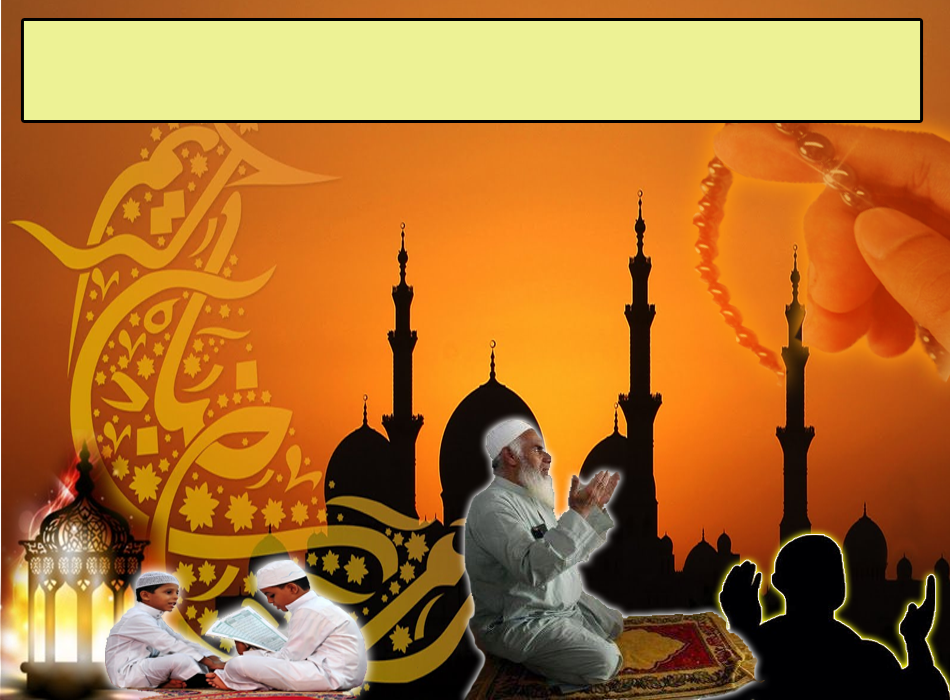 Firman Allah Taala dalam 
Surah al Baqarah, ayat 185
شَهْرُ رَمَضَانَ الَّذِي أُنْزِلَ فِيهِ الْقُرْآَنُ هُدًى لِلنَّاسِ وَبَيِّنَاتٍ مِنَ الْهُدَى وَالْفُرْقَانِ فَمَنْ شَهِدَ مِنْكُمُ الشَّهْرَ فَلْيَصُمْهُ وَمَنْ كَانَ مَرِيضًا أَوْ عَلَى سَفَرٍ فَعِدَّةٌ مِنْ أَيَّامٍ أُخَرَ يُرِيدُ اللهُ بِكُمُ الْيُسْرَ وَلاَ يُرِيدُ بِكُمُ الْعُسْرَ وَلِتُكْمِلُوا الْعِدَّةَ وَلِتُكَبِّرُوا اللهَ عَلَى مَا هَدَاكُمْ وَلَعَلَّكُمْ تَشْكُرُونَ
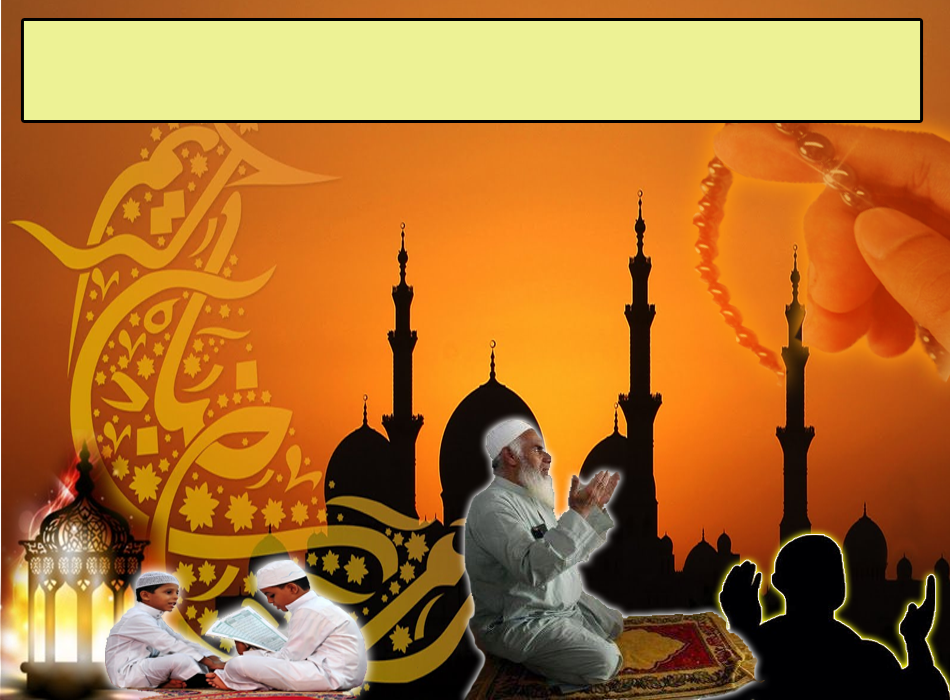 Yang Bermaksud
(Masa Yang Diwajibkan kamu berpuasa itu ialah) bulan Ramadan Yang padanya diturunkan Al-Quran, menjadi petunjuk bagi sekalian manusia, dan menjadi keterangan-keterangan Yang menjelaskan petunjuk dan (menjelaskan) perbezaan antara Yang benar Dengan Yang salah. oleh itu, sesiapa dari antara kamu Yang menyaksikan anak bulan Ramadan (atau mengetahuinya), maka hendaklah ia berpuasa bulan itu; dan sesiapa Yang sakit atau Dalam musafir maka (bolehlah ia berbuka, kemudian wajiblah ia berpuasa) sebanyak hari Yang ditinggalkan itu pada hari-hari Yang lain. (dengan ketetapan Yang demikian itu) Allah menghendaki kamu beroleh kemudahan, dan ia tidak menghendaki kamu menanggung kesukaran. dan juga supaya kamu cukupkan bilangan puasa (sebulan Ramadan), dan supaya kamu membesarkan Allah kerana mendapat petunjukNya, dan supaya kamu bersyukur.
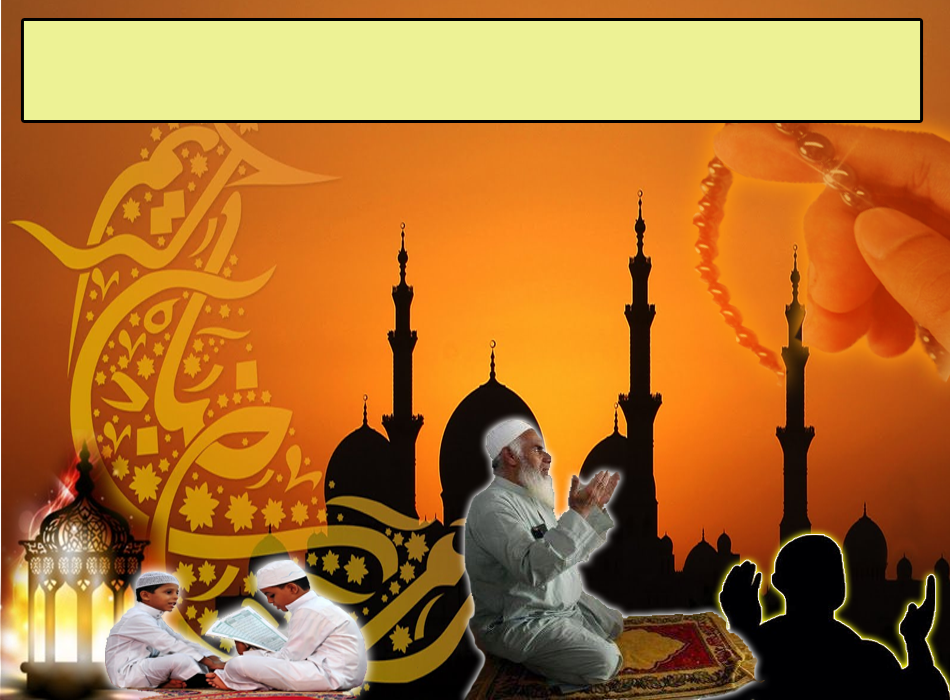 PENUTUP
بَارَكَ اللهُ ِلىْ وَلَكُمْ بِالْقُرْءَانِ الْعَظِيْمِ، وَنَفَعَنِى وَإِيَّاكُمْ بِمَا فِيْهِ مِنَ الأَيَاتِ وَالذِّكْرِ الْحَكِيْمِ، وَتَقَبَّلَ مِنِّي وَمِنْكُمْ تِلاوَتَهُ إِنَّهُ هُوَ السَّمِيعُ الْعَلِيْمُ. أَقُوْلُ قَوْلِيْ هَذَا وَأَسْتَغْفِرُ اللهَ الْعَظِيْمَ لِيْ وَلَكُمْ، وَلِسَائِرِ الْمُسْلِمِيْنَ وَالْمُسْلِمَاتِ، وَالْمُؤْمِنِيْنَ وَالْمُؤْمِنَاتِ فَاسْتَغْفِرُوْهُ، فَيَا فَوْزَ الْمُسْتَغْفِرِيْنَ،   وَياَ نَجَاةَ التَّائِبِينَ.
Doa Antara Dua Khutbah
Aamiin Ya Rabbal Aalamin..
Tuhan Yang Memperkenankan Doa Orang-orang Yang Taat, Berilah Taufik Kepada Kami 
Di Dalam Mentaatimu, Ampunilah Kepada 
Mereka Yang 
Memohon Keampunan.
Aamiin
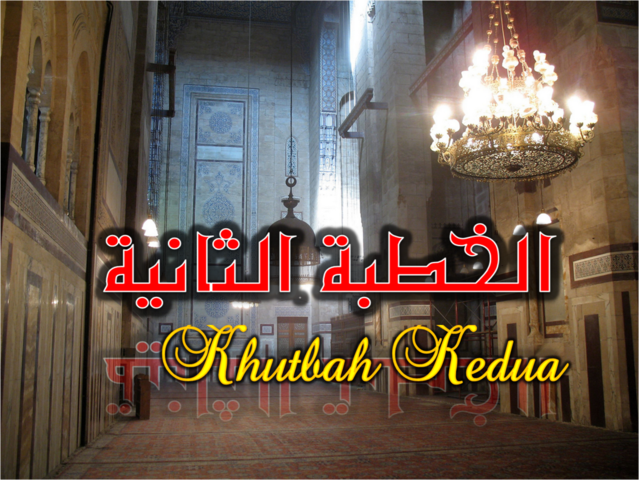 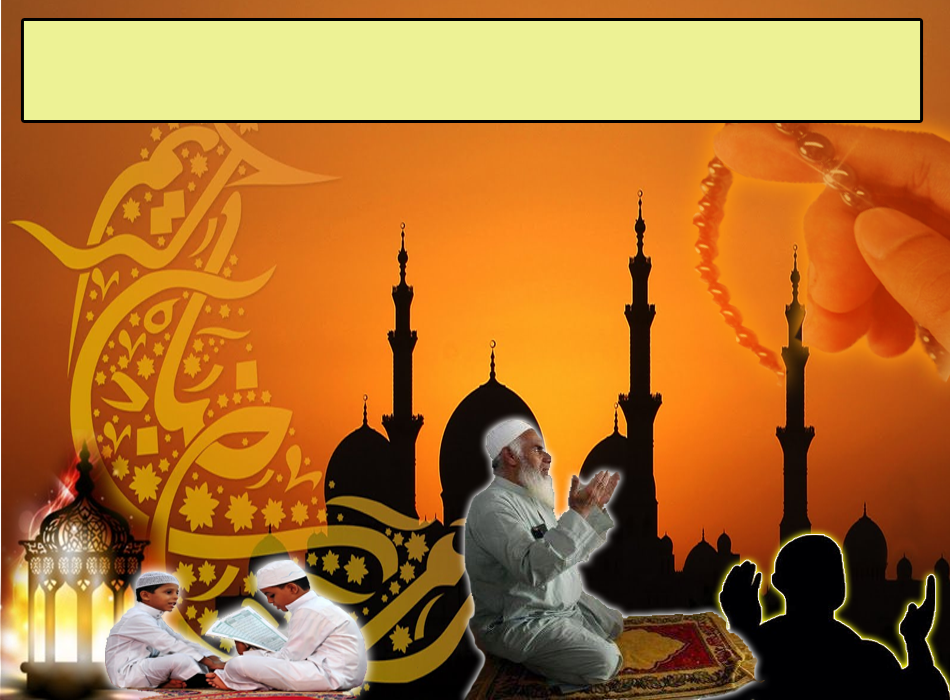 Pujian Kepada Allah S.W.T.
الْحَمْدُ لِلَّهِ
Segala puji-pujian hanya bagi Allah S.W.T.
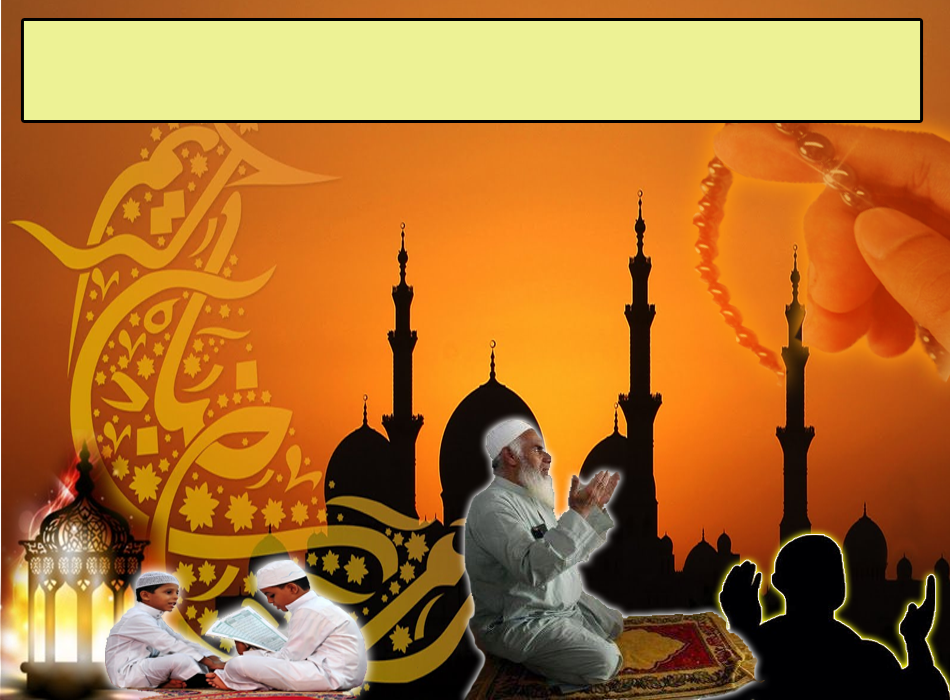 Syahadah
وَأَشْهَدُ أَن لاَّ إِلَهَ إِلاَّ اللهُ، 
وَأَشْهَدُ أَنَّ سَيِّدَنَا مُحَمَّدًا عَبْدُهُ وَرَسُوْلُهُ
Dan aku bersaksi  bahawa sesungguhnya tiada tuhan melainkan Allah Yang Maha Esa, dan aku bersaksi bahawa junjungan kami nabi Muhammad S.A.W adalah hambaNya dan rasulNya.
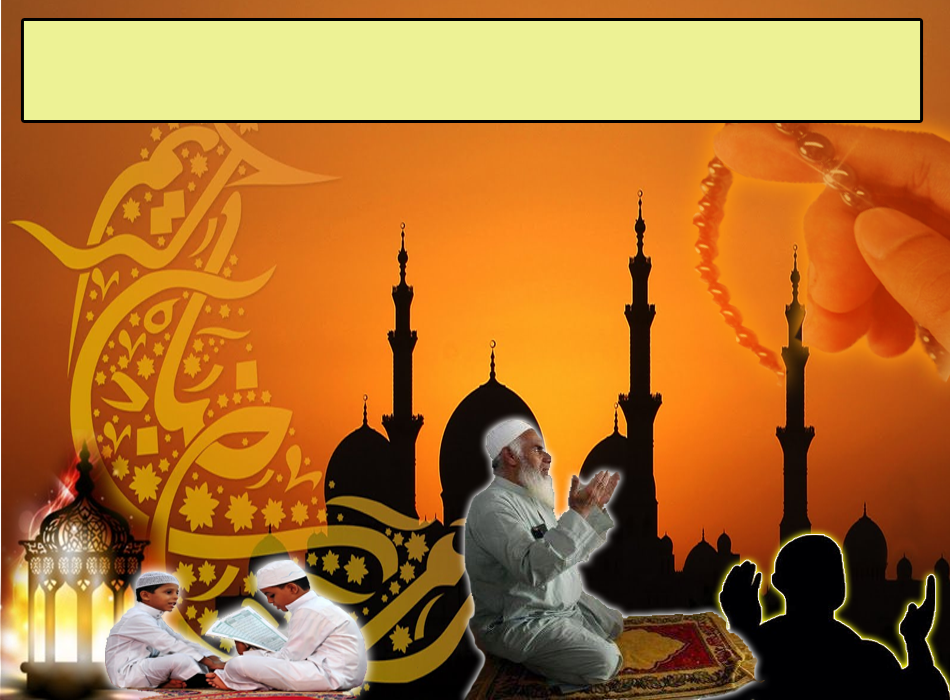 Selawat Ke Atas 
Nabi Muhammad S.A.W
اللَّهُمَّ صَلِّ وَسَلِّمْ عَلَى مُحَمَّدٍ وَعَلَى ءَالِهِ وَصَحْبِهِ.
Ya Allah, Cucurilah rahmat dan sejahtera ke atas Nabi Muhammad SAW dan ke atas keluarganya serta para sahabatnya.
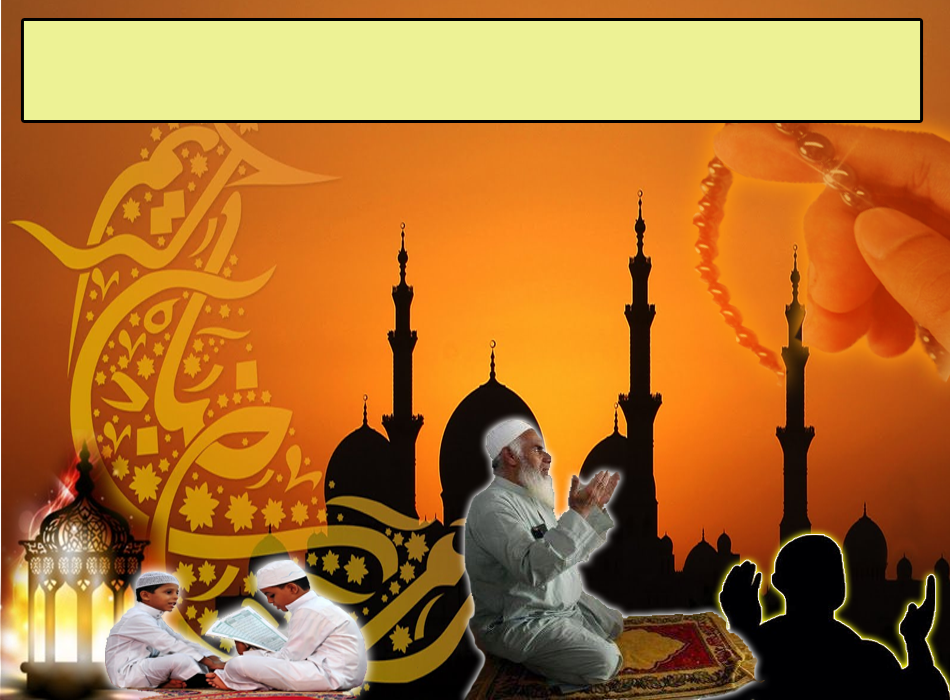 Pesanan Taqwa
يأَيُّهَا الَّذِينَ آَمَنُوا اتَّقُوا اللهَ حَقَّ تُقَاتِهِ وَلَا تَمُوتُنَّ إِلاَّ وَأَنْتُمْ مُسْلِمُونَ
Wahai orang-orang yang beriman! bertaqwalah kamu kepada Allah dengan sebenar-benar taqwa, dan jangan sekali-kali kamu mati melainkan dalam keadaan Islam.
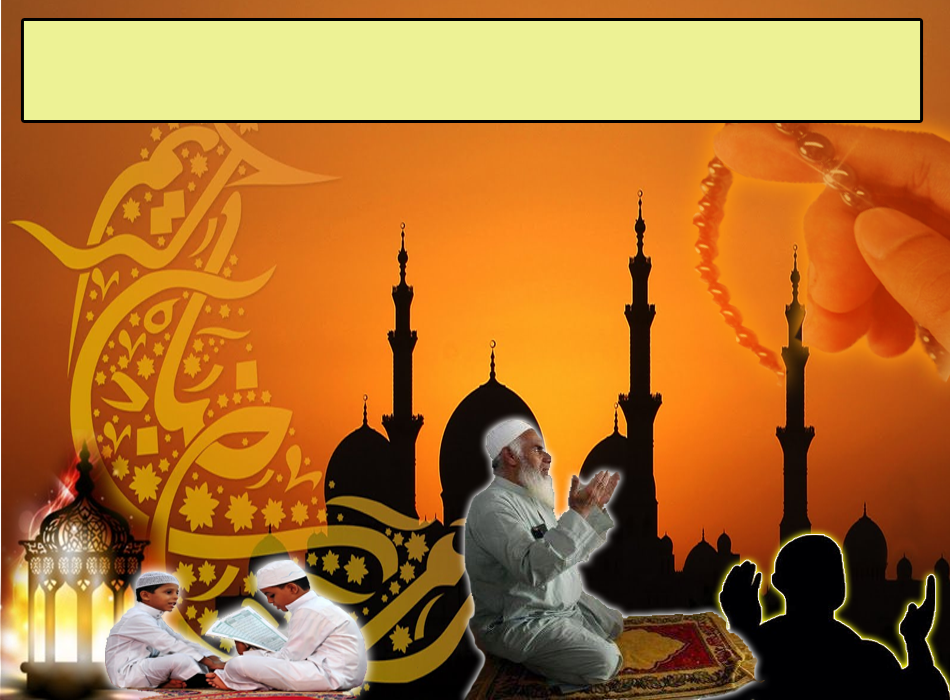 Firman Allah Taala dalam 
Surah at-tahrim Ayat 6
يَا أَيُّهَا الَّذِينَ آمَنُوا قُوا أَنْفُسَكُمْ وَأَهْلِيكُمْ نَارًا وَقُودُهَا النَّاسُ وَالْحِجَارَةُ عَلَيْهَا مَلاَئِكَةٌ غِلَاظٌ شِدَادٌ لاَ يَعْصُونَ اللهَ مَا أَمَرَهُمْ وَيَفْعَلُونَ مَا يُؤْمَرُونَ.
Wahai orang-orang yang beriman! peliharalah diri kamu dan keluarga kamu dari neraka yang bahan-bahan bakarannya: manusia dan batu (berhala); neraka itu dijaga dan dikawal oleh malaikat-malaikat yang keras kasar (layanannya); mereka tidak menderhaka kepada Allah dalam segala Yang diperintahkanNya kepada mereka, dan mereka pula tetap melakukan segala Yang diperintahkan.
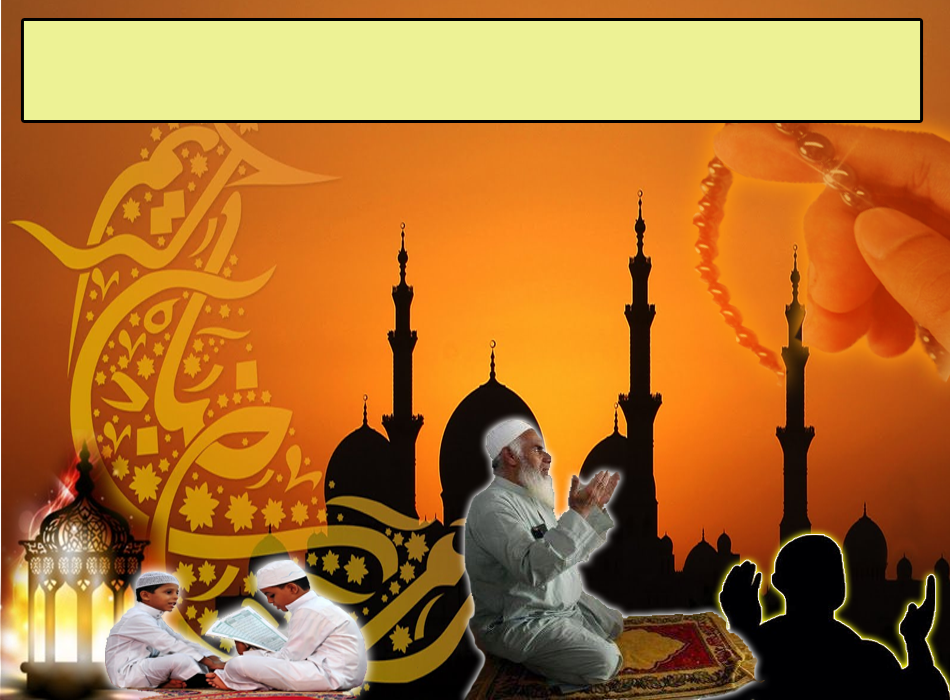 Renungan ayat:
Bersungguh-sungguhlah  dalam menjaga diri kita dan keluarga dari perbuatan yang menghumbankan kita ke dalam api neraka
mempelajari dan mengikuti jalan-jalan yang boleh melindungi kita dari terkena sentuhan api neraka
Bersemangat dan memperbanyakan amalan ketaatan kepada-Nya, mudah-mudahan Ramadan kali ini terbaik bagi kita sebelum mengadap Allah s.w.t.
Seruan
Mengenang jasa rasul kesayangan, nabi Muhammad SAW  yang berjuang membawa ajaran Islam. Selawat dan salam kepada Rasulullah s.a.w.
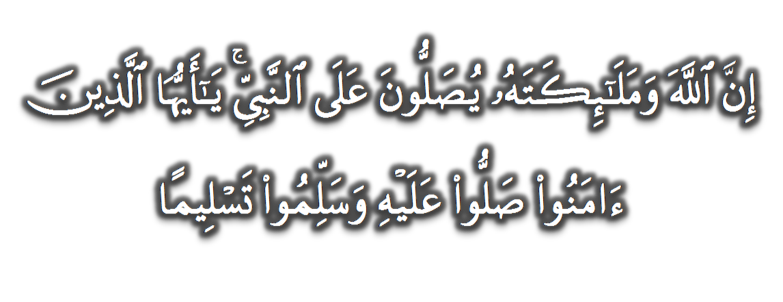 (Surah Al-Ahzab : Ayat 56)
“Sesungguhnya Allah Taala Dan Para MalaikatNya Sentiasa Berselawat Ke Atas Nabi (Muhammad).
Wahai Orang-orang Beriman! Berselawatlah Kamu 
Ke Atasnya Serta Ucapkanlah Salam Sejahtera Dengan Penghormatan Ke Atasnya Dengan Sepenuhnya”.
Selawat
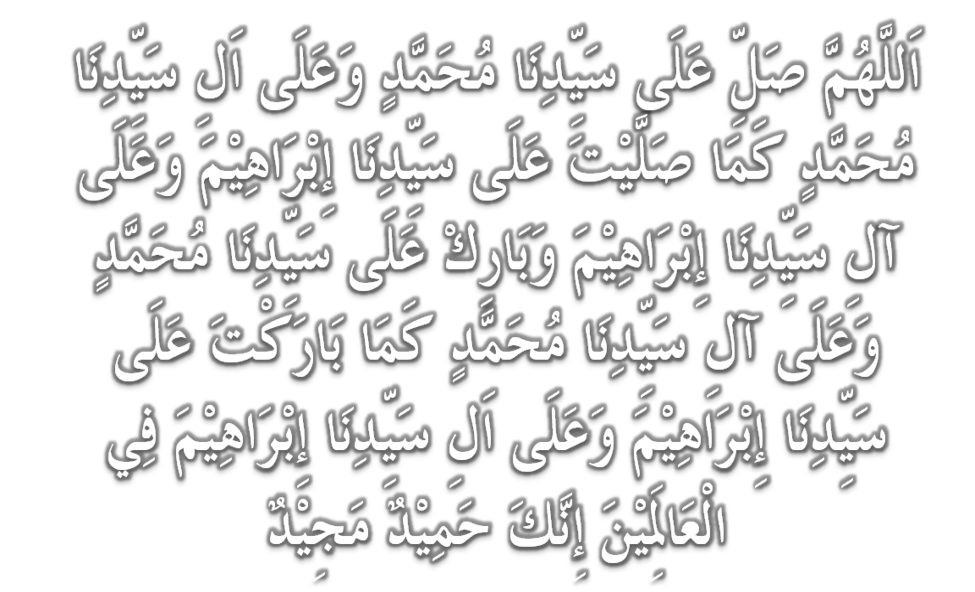 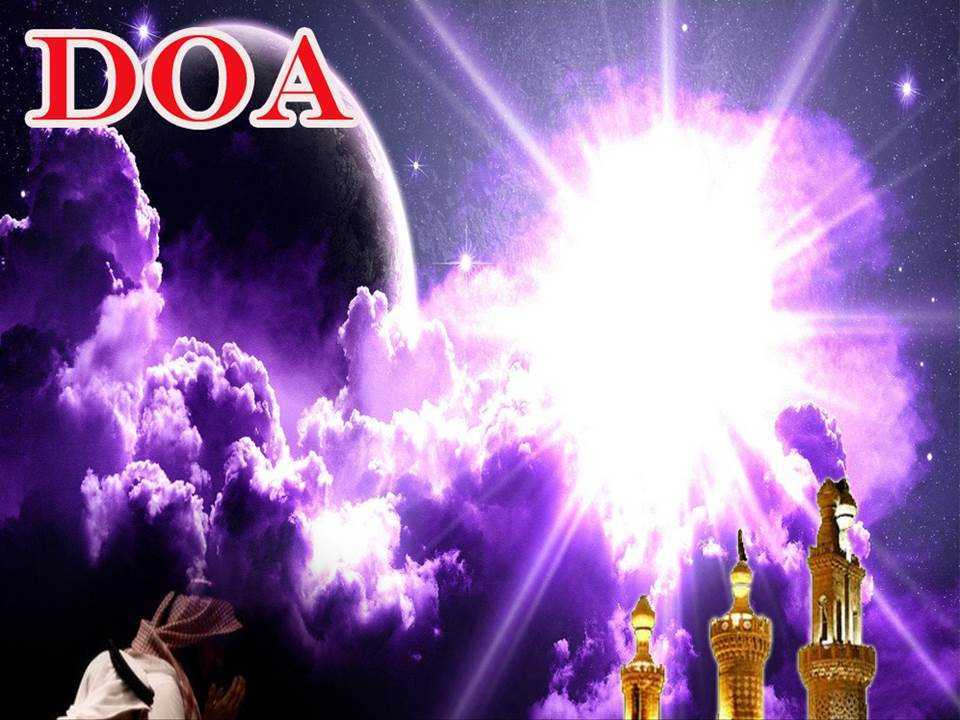 اللَّهُمَّ اغْفِرْ لِلْمُؤْمِنِيْنَ وَالْمُؤْمِنَاتِ، وَالمُسْلِمِيْنَ وَالْمُسْلِمَاتِ الأَحْيَاءِ مِنْهُمْ وَالأَمْوَات. 
إِنَّكَ سَمِيْعٌ قَرِيْبٌ مُجِيْبُ الدَّعَوَات.
Ya Allah, Ampunkanlah Dosa Golongan Mu’minin Dan Mu’minaat, Muslimin Dan Muslimat, samada yang  masih hidup atau yang telah mati. Sesungguhnya Engkau Maha Mendengar dan Maha Memakbulkan segala permintaan.
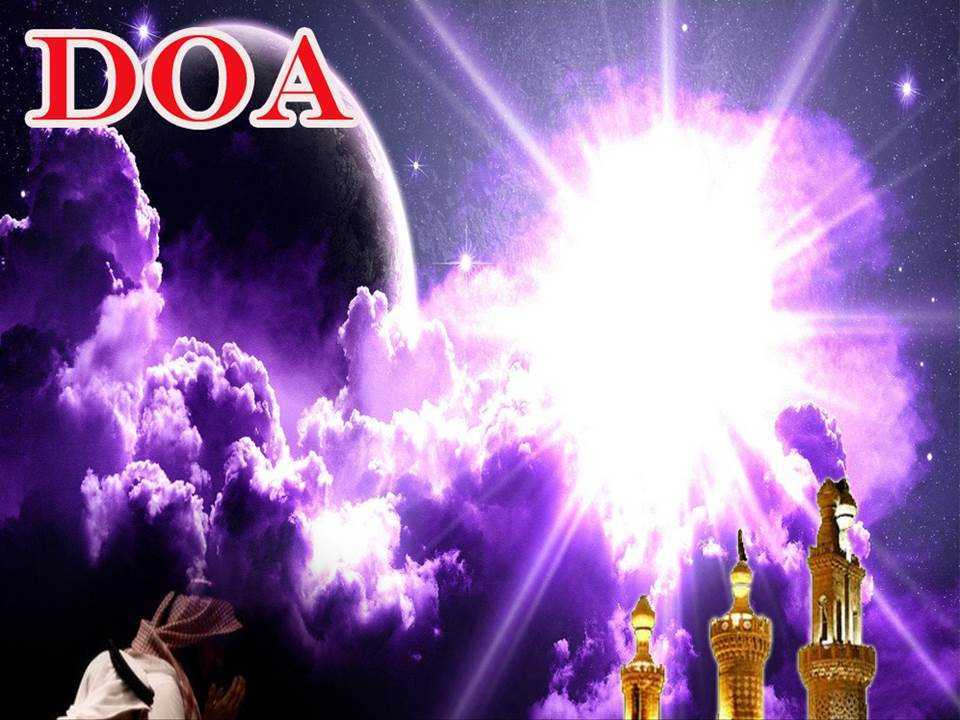 اللَّهُمَّ أَلِّفْ بَيْنَ قُلُوْبِنَا، وَأَصْلِحْ ذَاتَ بَيْنِنَا، وَاجْعَلْنَا مِنَ الرَّاشِدِيْن. اللَّهُمَّ أَحْسِنْ عَاقِبَتَنَا فِى الأُمُوْرِ كُلِّهَا، وَأَجِرْنَا مِنْ خِزْيِ الدُّنْيَا وَعَذَابِ الأَخِرَة، يَا رَبَّ الْعَالَمِيْن.
Ya Allah, lembutkanlah hati-hati kami.. perbaikilah hubungan antara kami. Dan jadilah kami golongan yang mendapat bimbingan daripadaMu. 
Ya Allah.. Perelokkan kesudahan kami dalam segala hal semuanya, dan lindungilah kami daripada kehinaan di dunia dan di akhirat. 
Wahai Tuhan sekalian alam..
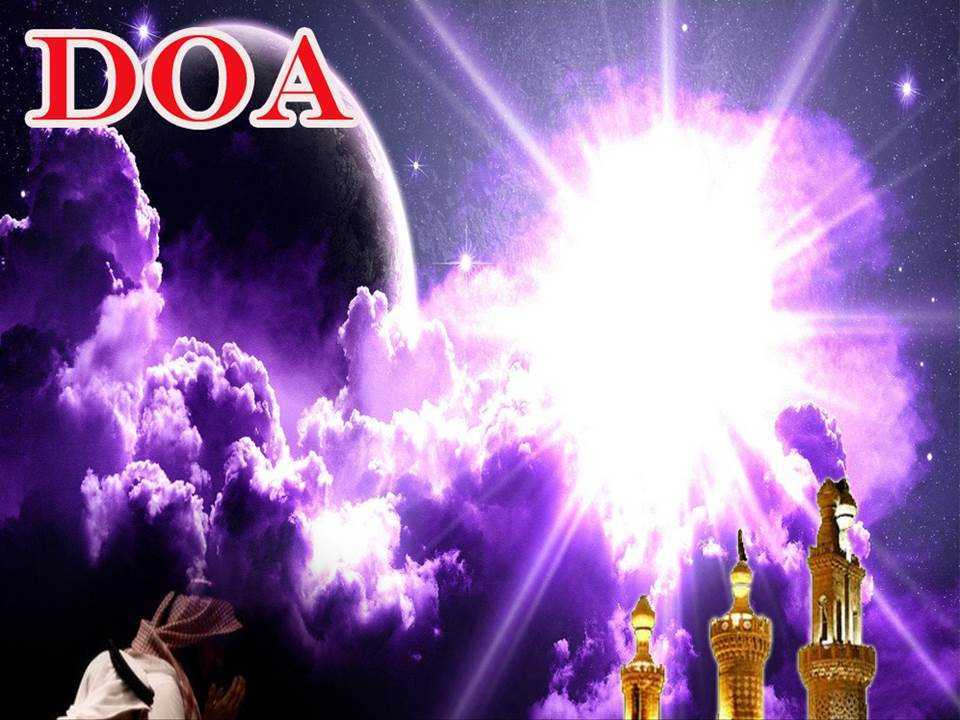 اللَّهُمَّ إِنَّكَ عَفُوٌّ كَرِيْمٌ تُحِبُّ الْعَفْوَ فَاعْفُ عَنَّا، وَعَنْ وَالِدِيْنَا وَعَنْ جَمِيْعِ الْمُسْلِمِيْنَ وَالْمُسْلِمَاتِ وَالْمُؤْمِنِيْنَ وَالْمُؤْمِنَاتِ بِرَحْمَتِكَ يَا أَرْحَمَ الرَّاحِمِيْنَ.
Ya Allah Yang Maha Pengampun, Ampunkanlah dosa-dosa kami, dosa kedua ibu bapa kami, dan dosa semua umat Islam samaada lelaki atau perempuan. Sesungguhnya Engkau Maha Penyayang.
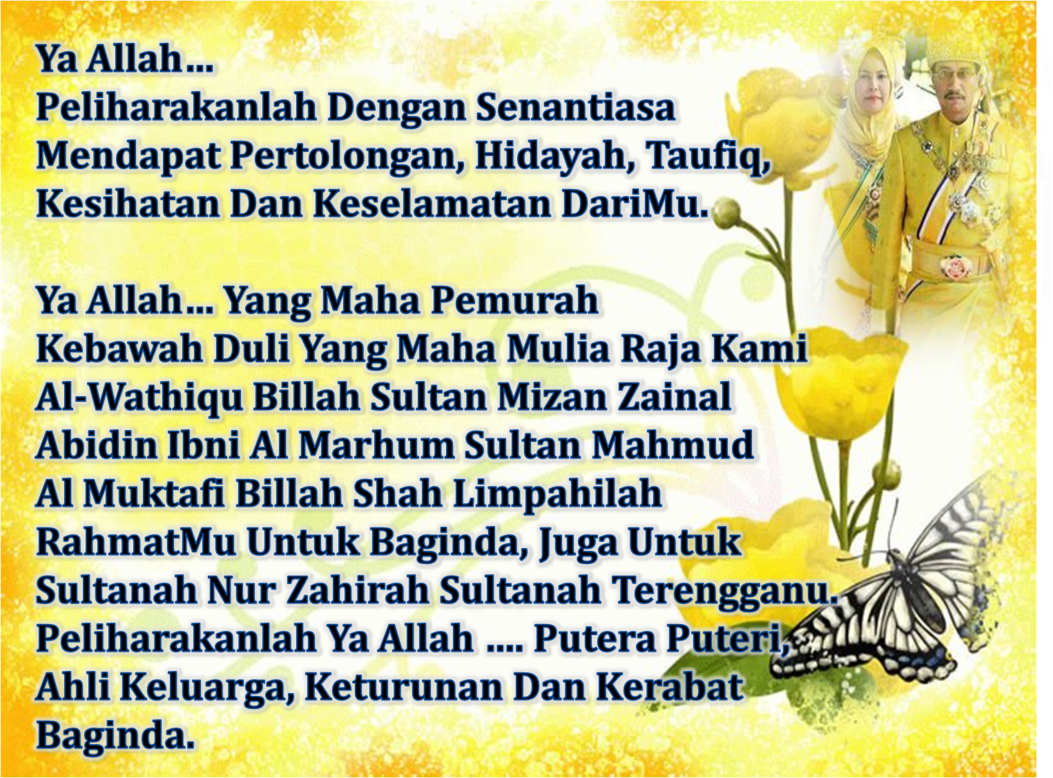 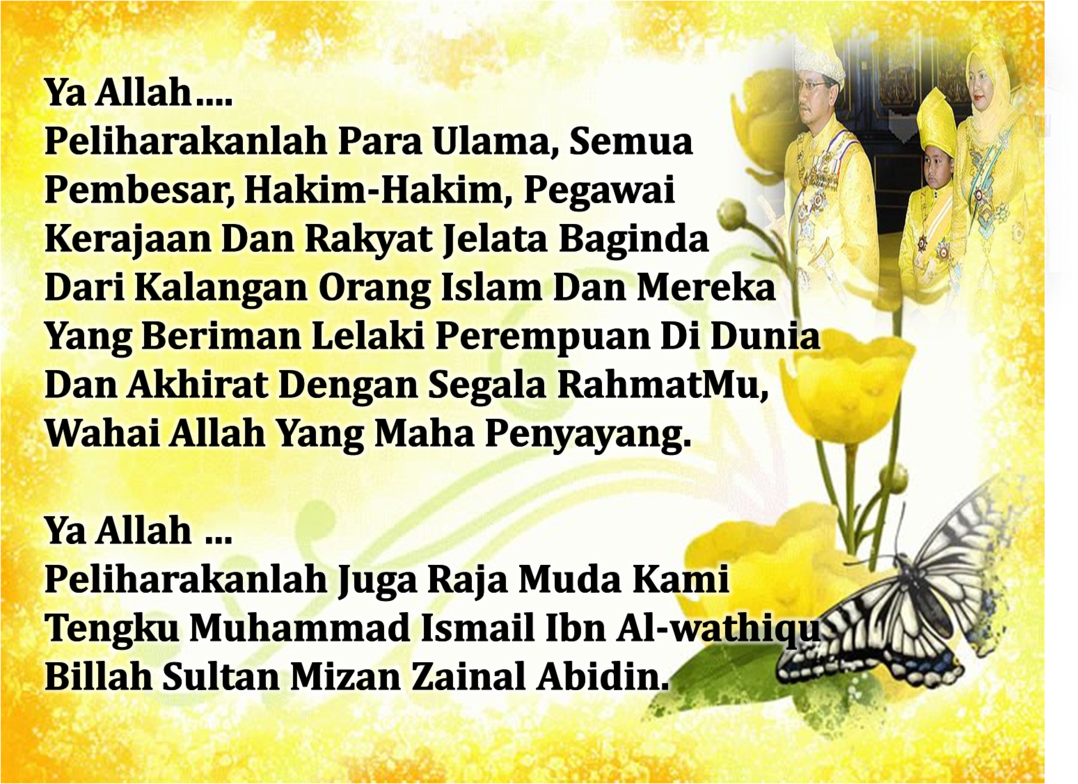 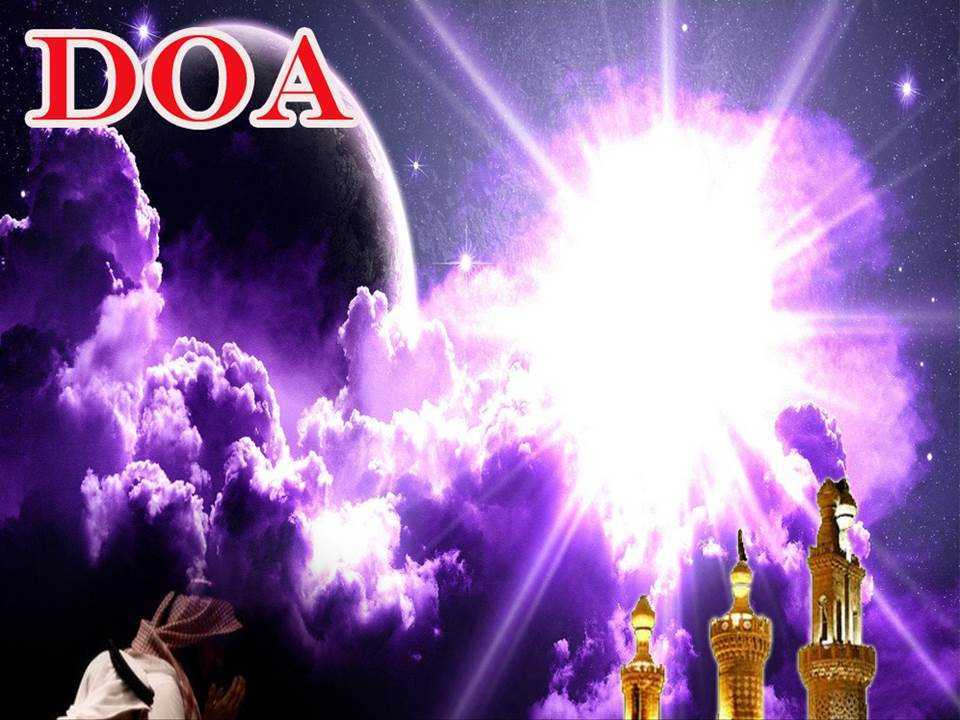 رَبَّنَا ظَلَمْنَا أَنْفُسَنَا وَإِنْ لَمْ تَغْفِرْ لَنَا وَتَرْحَمْنَا لَنَكُوْنَنَّ مِنَ الْخَاسِرِيْنَ. 
لآ إِلَهَ إِلاَّ أَنْتَ سُبْحَانَكَ إِنَّا كُنَّا مِنْ الظَّالِمِيْنَ. رَبَّنَا آتِنَا فِي الدُّنْيَا حَسَنَةً وَفِي الآخِرَةِ حَسَنَةً  وَقِنَا عَذَابَ النَّارِ. وَصَلَّى اللهُ عَلىَ سَيِّدِنَا مُحَمَّدٍ وَعَلىَ آلِهِ وَصَحْبِهِ وَسَلَّمْ. وَالْحَمْدُ للهِ رَبِّ الْعَالَمِيْنَ.
Ya Allah …
Kami Telah Menzalimi Diri Kami Sendiri 
Dan Sekiranya Engkau Tidak Mengampunkan Kami Dan Merahmati Kami Nescaya Kami Akan Menjadi Orang Yang Rugi.
Tiada Tuhan Melainkan Engkau Maha Suci Engkau Sesungguhnya Kami Di Kalangan  Orang-orang 
Yang Menzalimi Diri.
Ya Allah… 
Kurniakanlah Kepada Kami Kebaikan Di Dunia Dan Kebaikan Di Akhirat Serta Hindarilah Kami Dari Seksaan Neraka.
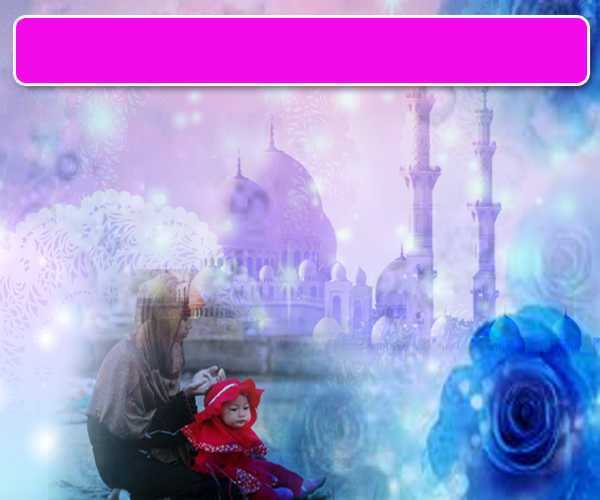 Wahai Hamba-hamba Allah….
Sesungguhnya ALLAH  menyuruh berlaku adil, dan berbuat kebaikan, serta memberi bantuan kepada kaum kerabat dan melarang daripada melakukan perbuatan-perbuatan keji dan mungkar serta kezaliman. Ia mengajar kamu (dengan suruhan dan larangannya  ini) supaya kamu mengambil peringatan mematuhinya.
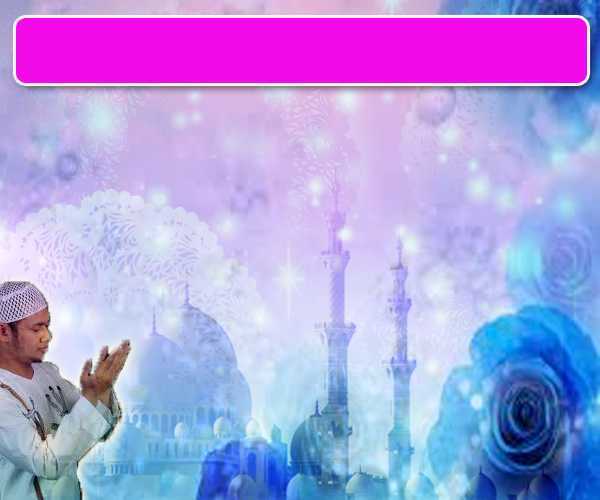 Maka Ingatlah Allah Yang Maha Agung
Nescaya Dia Akan Mengingatimu 
Dan Bersyukurlah Di Atas Nikmat-nikmatNya Nescaya Dia Akan Menambahkan Lagi Nikmat Itu Kepadamu, dan Pohonlah 
Dari Kelebihannya, Nescaya Akan Diberikannya  Kepadamu. Dan Sesungguhnya Mengingati Allah Itu Lebih Besar (Faedah Dan Kesannya) Dan (Ingatlah) Allah Mengetahui Apa  Yang Kamu Kerjakan.
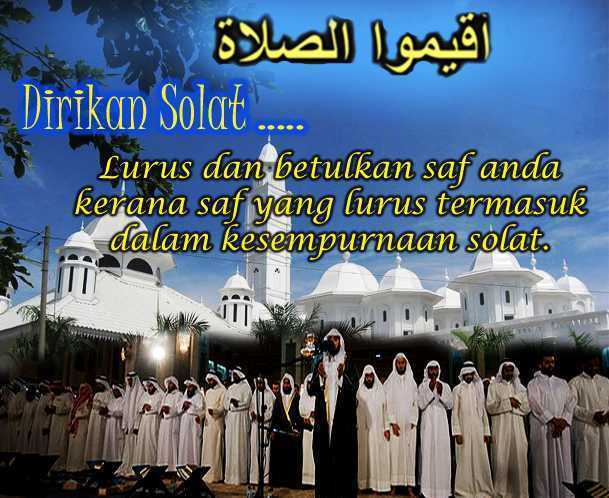